Mythologie grecque II2e cours
Luc Guay, Ph.D, didactique de l’histoire
UTA automne 2014
Mythes se rapportant aux jeux athlétiques
Jeux olympiques – Zeus - Olympie
Jeux pythiques – Apollon - Delphes
Jeux isthmiques – Poséidon - Corinthe 
Jeux néméens – Zeus - Némée
3
2
1
4. Némée
1. Jeux olympiques
Divinité honorée: Zeus
Sanctuaire: Olympie (Péloponnèse)
Débuts: 776 av. J.C.: cette date marqua le début du calendrier grec
Fin: 393 ap. J.C. par ordre de l’empereur romain Théodose
Ont eu lieu tous les 4 ans pendant 1000 ans!
Temple de Zeus
Colossal: 64 m X 24 m
6 colonnes X 13 colonnes
Style Dorique
Statue de Zeus (or et ivoire) par Phidias: une des 12 merveilles du monde
13 m de haut
12 métopes (bas reliefs): 12 Travaux d’Héraklès
Sculptures de la course de Pélops
La statue de zeus selon le géographe antique, Strabon
« … mais ce qu’il renfermait d’incomparable c’était cette autre statue de Jupiter, due au ciseau de Phidias, fils de Charmidas, l’Athénien : elle était en ivoire et de telle dimension que, malgré l’extrême élévation du temple, l’artiste semblait avoir dans son oeuvre excédé les justes proportions. Le Dieu, en effet, bien que représenté assis, touchait presque le plafond de la tête, et l’on ne pouvait s’empêcher de penser en le voyant que, s’il se fût dressé de toute sa hauteur, il eût soulevé le toit ce l’édifice. »
(Strabon, Livre VIII, Élide)
Reconstitution de l’intérieur du temple de Zeus à Olympie, une des 7 merveilles du monde..
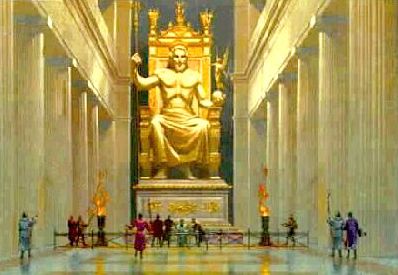 Monnaie romaine sous l’empereur Hadrien, 2e s. ap. J.C., illustrant Zeus (12 m), assis sur son trône.
Temple de Zeus
Bas relief illustrant Héraklès, Atlas et Athéna, métope du temple de Zeus à Olympie.
Origines du mythe:
1. selon Homère (8e s. av. J.C.):
Achille, durant la guerre de Troie voulut honorer la mémoire de son ami Patrocle tué par le Troyen Hector.
2. selon Phérécyde d'Athènes (5e s. av. J.C.):
Course de chars organisé par un roi (Oenamos) pour déterminer le jeune homme qui pourra épouser sa fille Hippodamie: lui-même participerait à la course…
Les vaincus seront…tués
Le héros Pélops réussit à vaincre grâce au char d’or et aux chevaux ailés fabriqués par le dieu Poséidon: Hippodamie avait fait en sorte que les roues du char de son père se brisent durant la course…causant sa mort;
Pélops institua des jeux pour honorer la mémoire du roi Oenamos.
Selon Phlégon (2e s. ap. J.C.):
Héraklès voulut honorer la mémoire de Pélops en organisant des courses de char
Selon Pindare (5e s. av. J.C.):
Héraklès voulut expier la mort du roi Augias qu’il venait de tuer parce que ce dernier avait refusé de lui verser le salaire entendu;
Selon Pausanias (2e s. av. J.C.):
Héraklès institua les jeux pour s’exercer à la course contre ses frères
Cérémonies olympiques
Temple édifié en l’honneur de Zeus
Cérémonies religieuses se déroulaient avant les jeux
2e pleine lune avant solstice d’été
Trève sacrée durait 1 mois pour assurer la sécurité des athlètes
Hécatombe: sacrifice de 100 bœufs devant autel de Zeus
Serment olympique par les athlètes devant la statue de Zeus
Durée: 7 jours dont 5 jours pour les compétitions
Serment des athlètes devant la statue de Zeus
« C'est en sa présence que tous les athlètes, leurs  pères leurs frères et leurs maîtres d'exercice  jurent solennellement qu'ils ne commettront aucune  fraude dans la poursuite du prix des jeux  olympiques. On immole un porc, on le met en pièces, et c'est sur les membres de la victime  que l'on fait prêter ce serment. Les athlètes jurent aussi qu'ils ont employé dix mois entiers à apprendre  l'espèce d'exercice et de combat pour lequel ils se présentent. »
 (Pausanias,V, 24, 2e s. ap. J.C.)
épreuves
1. cours de chevaux
12 tours de piste (14 000 m) pour les quadriges
8 tours de piste pour les biges
Course montée sur cheval
2. pentathlon: disque, javelot, saut en longueur, course, lutte
La même journée!
3. course de fonds:
24 stades (4200 m)
1 stade (192 m): l’épreuve la plus populaire
2 stades
Épreuves (suite)
4. sports de combat:
lutte à la palestre, 
pugilat (boxe), 
pancrace (boxe extrême)
5. course en armes
Fin des compétitions
Casque, cnémides (jambières), bouclier
2 stades
honneurs
Bandeau
Couronne d’olivier
Banquet pour les vainqueurs (seuls les premiers de chaque catégorie)
Rente offerte par les villes des vainqueurs
Il y aurait eu jusqu’à 40 000 personnes qui ont assisté à ces jeux (spectateurs, marchands, athlètes, entraîneurs, arbitres…)
Diadumène, athlète qui pose son bandeau de la victoire; 1er s. copie romaine d’une œuvre de Phidias (5e s. av. J.C. British Museum).

Les athlètes s’enduisaient d’huile et de sable qu’ils enlevaient à la fin de la compétition avec un strigile.
2. Jeux pythiques
À Delphes (en Phocide, Grèce centrale), près mont Parnasse
Vers 590 av. J.C.
Tous les 4 ans, la 3e année d’une olympiade
En septembre
Delphes était considérée comme le « centre du monde » ou le « nombril » du monde!
L’omphalos de Delphes (ou nombril);  
Légende: Zeus avait envoyé 2 aigles dans deux directions opposées, et le lieu de leur rencontre fut…Delphes!
Le mythe
Python = fils de Gaia
Immense serpent
Gardien de l’oracle de Gaia à Delphes, avant Apollon
Apollon le transperça de ses flèches, pcq Python avait pourchassé sa  mère Léto lorsqu’elle était enceinte des jumeaux…
Pour apaiser la colère de Gaia, Apollon organisa des jeux
Pour commémorer victoire du dieu Apollon sur le monstre Python fils de Gaia
Apollon ayant tué Python;  Pompéi
Temple d’Apollon
7e s. av. J.C. (reconstruit plusieurs fois depuis)
60 m X 24 m (4e s. av. J.C.)
6 colonnes X 15 colonnes
Dorique 
On y trouva une pierre conique appelée Omphalos ou « nombril »
Ce fut le site le plus célèbre pour les purifications de crimes commis
L’oracle de Delphes était le plus important de toute la Grèce
La Pythie y rendait les oracles qu’elle prétendait recevoir du dieu Apollon et que les prêtres interprétaient pour ceux et celles qui la consultaient.
Temple d’Apollon à Delphes
épreuves
1. joutes musicales:
Flûte, cithare...
2. épreuves athlétiques
Courses à pied
Lancers 
Combats 
Courses de chars
Le stade de Delphes
Stade de Delphes: 6500 spectateurs
Aurige de Delphes (5e s. av. J.C.)
Conducteur de char. Porte un chiton long et tient des rênes.
L’hippodrome mesurait 4 stades (4x192 m)

Les vainqueurs recevaient une couronne de laurier.
3. Jeux Isthmiques
À Corinthe (Péloponnèse)
Pour honorer le dieu Poséidon (sanctuaire dès 690 av. J.C.)
Aussi pour commémorer Sisyphe, fondateur légendaire de Corinthe
Tous les 4 ans, les 2e et 4e années de chaque olympiade
En avril-mai
À partir de 580 av. J.C.
Poséidon, dieu de la mer. Musée national archéologique, Athènes.
poséidon
Maître des océans
Provoquait tempêtes
Les Grecs = peuple de marins
La mer est partout présente
Isthme de Corinthe: très important pour traverser de la mer Égée (golfe Saronique) à la mer Ionienne (golfe de Corinthe)
Canal: passage des bateaux depuis 6e s av. J.C. tirés par des cordages
Début du creusage par Néron (1er s. ap. J.C.): projet abandonné pcq trop coûteux!
Fin des travaux = 19e s! (de 1882-1894).
Ses qualificatifs:
« Ébranleur du sol »
Canal de Corinthe
Origine du mythe
Sisyphe, fils du dieu Éole (vent) aurait fondé Corinthe
Aurait créé les jeux isthmiques en l’honneur de Mélicerte qui avait dû fuir la colère d’Héra et qui se précipita avec sa mère Ino près du golfe de Corinthe. Pourquoi?
Ino et son mari avait recueilli le petit Dionysos que Zeus avait eu avec Sémélé, la sœur d’Ino…d’où la jalousie d’Héra, épouse de Zeus.
Mythe de Sisyphe:
Condamné par Zeus à rouler une pierre jusqu’en haut d’une colline et aussitôt la pierre redescendait… 
Il avait défié les dieux…et même la Mort (Thanatos)!
Sisyphe roulant le rocher dans le Tartare, surveillé par Perséphone…
épreuves
1. joutes musicales et de poésie
2. pentathlon:
Lutte
Course
Saut
Disque et javelot
Guirlandes de pin comme récompenses
4. Jeux néméens
1ere fois: 573 av. J.C.
Tous les deux ans, à la 2e et 4e année des olympiades
En juillet, à Némée (Péloponnèse)
En l’honneur de Zeus
Pour commémorer le décès du fils de Lycurge, roi de Sparte
Pour commémorer les morts lors des guerres médiques (contre les Perses)
Pour commémorer la victoire d’Héraklès sur le lion de Némée.
Temple de Zeus
4e s. av. J.C.
Dorique
6 colonnes X 12 colonnes
Temple de Zeus à Némée
Temple de Zeus à Némée
Des mythes et des sites
Importance de ces mythes se rapportant aux Jeux athlétiques:
Rassembler les Grecs autour de fêtes religieuses
Rassembler les Grecs autour de causes communes
Mise en place de trêves entre les cités grecques en conflits
La Grèce ne formait pas un pays uni:  composée de cités-états
Mais les Grecs parlaient la même langue, honoraient les mêmes divinités
Importance de ces sites
Pour les Grecs, occasion de rassemblements et de festivités
Occasions pour les commerçants, marchands, artisans, poètes, musiciens, comédiens de se faire connaître et de s’enrichir
Occasions pour les citoyens de festoyer en sécurité:  la trêve!
Au prochain cours:
3. Des héros, leur gloire et leur déchéance
Œdipe: ses exploits et sa fin
Les Atrides: parricide, matricide
Sisyphe, ses ruses et sa punition
Le roi Midas, son or et ses oreilles
Un cours en ligne sur la civilisation romaine
Besoin d’une dizaine de « bénévoles » pour expérimenter un cours en ligne que j’ai conçu pour l’UTA
Durée: 7 semaines
http://www.usherbrooke.ca/moodle-cours/course/view.php?id=8255
Faut posséder un CIP
Envoyez-moi un courriel si vous êtes intéressés
Guide pour suivre le cours en ligne:
1. Accéder à l’adresse suivante :
http://www.usherbrooke.ca/moodle-cours/course/view.php?id=8255
Une page d’authentification s’ouvre et vous devez inscrire votre CIP (code d’indentification personnel) que vous obtenez auprès du Service Informatique de l’Université de Sherbrooke à l’adresse suivante :
https://dossier-etudiant.sti.usherbrooke.ca/mon-dossier/demande-acces
Une fois que vous aurez obtenu votre CIP et votre mot de passe (que vous aurez choisi), vous les inscrivez sur la page d’accueil.
Ainsi, chaque fois que vous « entrerez » dans le cours, vous aurez à vous identifier de la sorte.
2.  Visionner la vidéo de bienvenue (introduction) située sous la section INFORMATIONS GÉNÉRALES.
Il faut être patient!  L’ouverture de la video peut prendre entre 1 et 3 minutes selon la vitesse de votre connexion.  La vidéo dure 5 minutes. 
3. Lire le document intitulé :  SE PRÉPARER À SUIVRE UN COURS EN LIGNE. 
- on trouve sur cette page :
3.1. des conseils avant d’entreprendre un cours en ligne
3.2. les compétences techniques attendues
3.3. le matériel nécessaire pour suivre le cours
4. Lire le document intitulé :  EXPLORATION ET ACTIVITÉS DU COURS 
- on trouve sur cette page :
4.1. la description du cours sur la civilisation romaine
4.2. les tâches à réaliser
4.3. description des ressources didactiques comme les notes de cours, les capsules vidéo et les hyperliens à consulter
4.4. les différents forums et leurs objectifs 
5. Lire le document intitulé : OUTILS DE MOODLE
- on trouve sur cette page :
5.1. le type d’environnement que nous offre la plateforme Moodle
5.2. l’importance des différents forums associés à Moodle 
6. Lire le document intitulé :  PLAN DE COURS UTA-470
- on y trouve le plan du cours réparti sur 7 semaines (c’est un fichier en .pdf)
7. Faire le tour des quatre types de forums  
Pour y accéder vous n’avez qu’à cliquer sur le forum qui se rapporte au problème qui vous préoccupe, puis ensuite, à cliquer sur l’onglet AJOUTER UN NOUVEAU SUJET DE DISCUSSION et votre sujet viendra s’ajouter aux autres sujets de la liste de discussion. 
- on trouve sur cette page :
7.1. un forum portant sur les problèmes d’ordre techniques
7.2. un forum portant sur les questions se rapportant au déroulement du cours
7.3. un forum portant sur la présentation de chacun des étudiants au groupe
7.4. un forum portant aux annonces qui seront faites durant la session
8. Les sept modules du cours se présentent de façon chronologique :
8.1. le module 1 (ou premier cours), dont le titre est : « Une histoire arrangée avec le gars des vues! »,  comporte six (6) onglets :
L’onglet 1 présente le module 1
c’est une brève description du module qui comporte cinq (5) sous thèmes.
L’onglet 2 présente les notes de cours du module 1
	- les notes de cours sont en format (.pdf) 
L’onglet 3 présente les séquences vidéo du module 1
il s’agit de cliquer sur video1, la visionner,  puis ensuite sur la video2 et ainsi de suite.
L’onglet 4 présente un petit test intitulé : « Amusons-nous un peu! »
il s’agit, après avoir cliqué sur l’onglet « Amusons-nous un peu! », de cliquer sur l’onglet qui apparaît sur la barre horizontale du haut et intitulé PRÉVISUALISATION pour atteindre le petit test en question.
Il s’agit ensuite de cliquer sur les réponses qui vous semblent les plus appropriées aux 15 questions.
Une fois terminé, vous cliquer sur l’onglet TOUT ENVOYER ET TERMINER :  une page s’affichera et vous donnera votre résultat ainsi que les « bonnes » réponses du test.
L’onglet 5 présente quelques ressources didaciques se trouvant sur le web :
vous avez accès à des reconstitutions en 3D, à des vidéo, à des sites web qui ont été sélectionnés pour leur rapport avec la civilisation romaine.
Vous pourrez les consulter au fur et à mesure que se déroulera votre apprentissage de la civilisation romaine.
Une fois le module 1 terminé, vous pouvez entreprendre l’étude du module 2, et ainsi de suite jusqu’au module 7.
Si vous éprouvez quelques difficultés, peu importe ces difficultés, il y a un forum qui est à votre disposition sous la section INFORMATIONS GÉNÉRALES :  n’hésitez pas à vous en servir, et je vous répondrai le plus rapidement possible, mais il faut compter, dans certaines circonstances, jusqu’à 24 heures…et si c’est en fin de semaine, il faudra compter 48 heures.
Encore une fois, je vous remercie d’avoir accepté l’invitation d’évaluer le prototype de cours en ligne que je vous présente :  soyez assurés que vos commentaires resteront confidentiels et serviront à l’équipe de l’UTA dirigée par sa directrice, madame Monique Harvey, à améliorer ce type de cours.  Soulignons également, que ce type de cours offert en ligne s’adresse à une clientèle bien spécifique :
à ceux et celles qui n’ont pas accès à des cours parce qu’ils résident dans des régions éloignées des campus universitaires;
à ceux et celles qui sont à mobilité réduite et qui éprouvent des difficultés à se déplacer;
à ceux et celles qui ont accès à des cours mais qui ont des horaires incompatibles avec ceux de l’UTA;
à ceux et celles qui ne veulent pas se déplacer mais qui souhaitent suivre des cours en ligne.